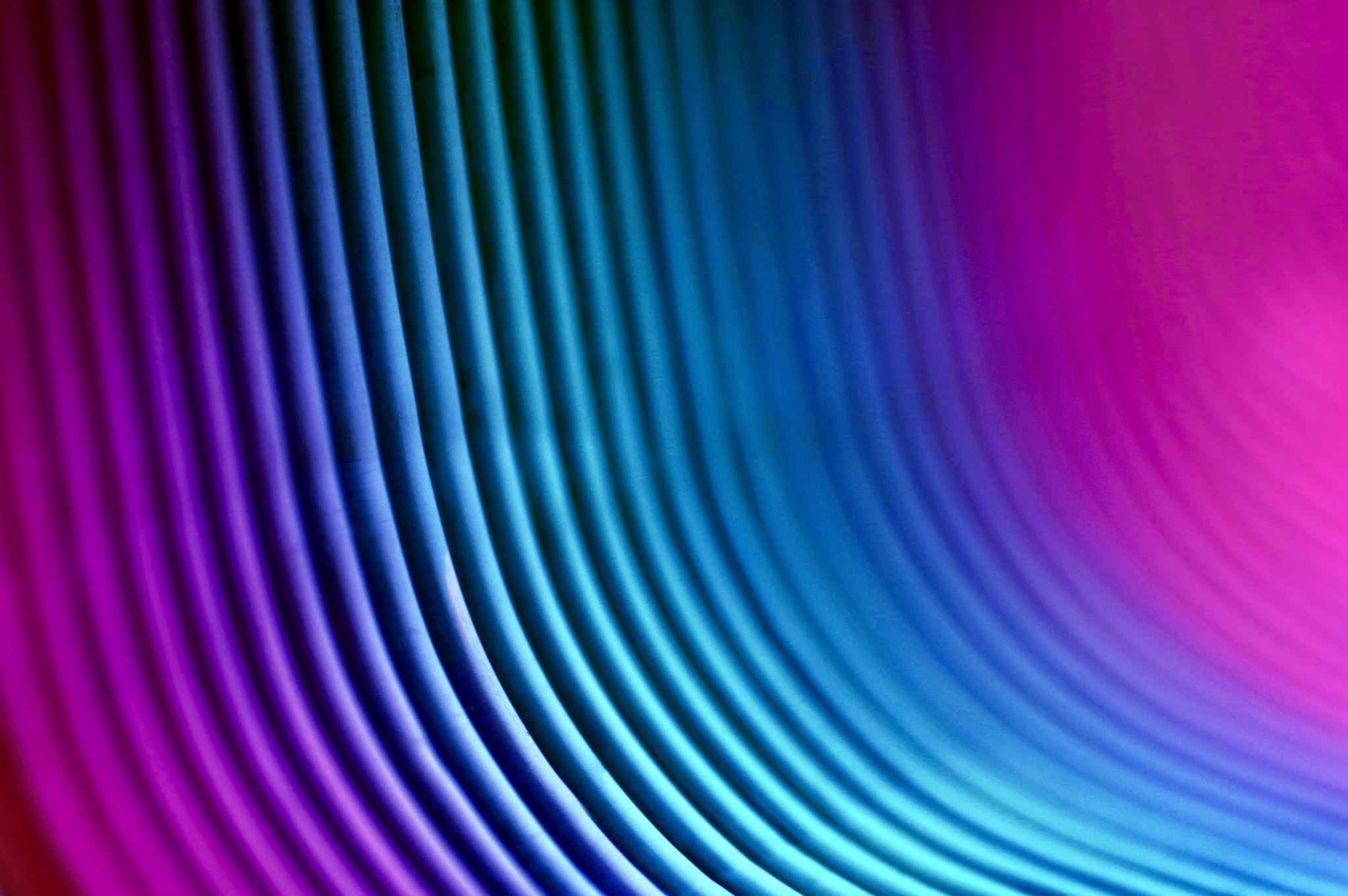 Verb
Μπορείτε να μου πείτε κάποια ρήματα;
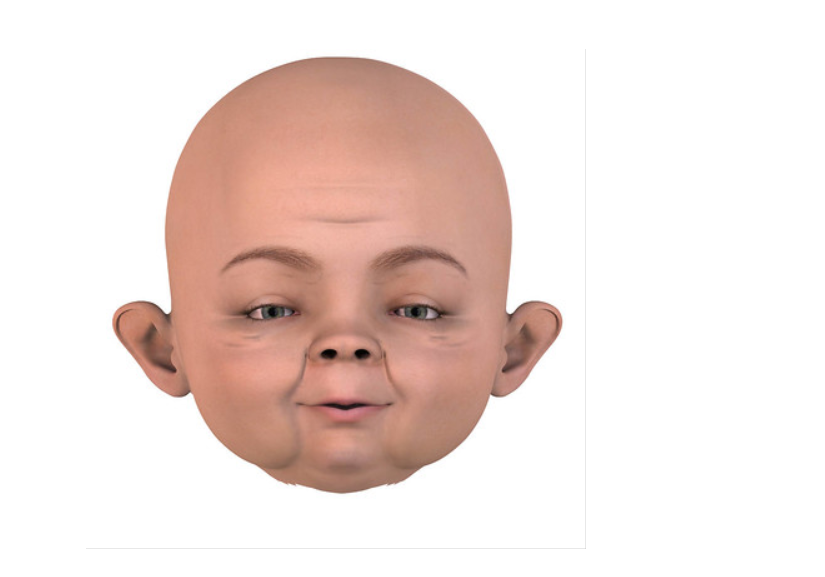 Τι παρατηρείτε ;
kommen
trinken
spielen
gehen
surfen
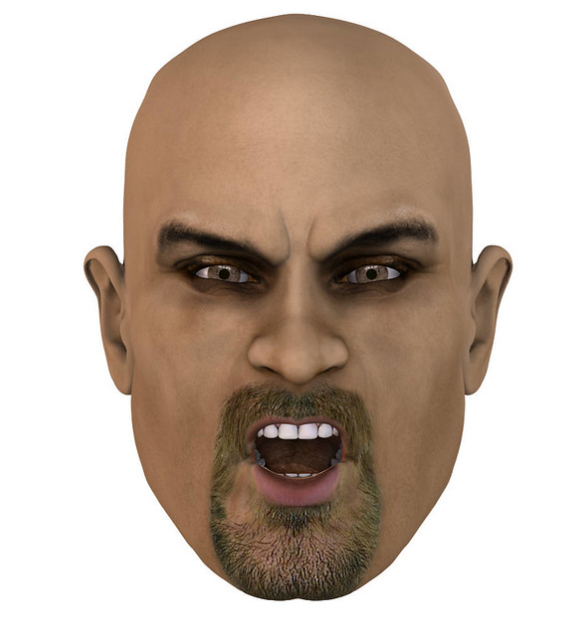 Σωστά!!! Τα ρήματα λήγουν σε en
Είναι δηλαδή στην μορφή του απαρεμφάτου
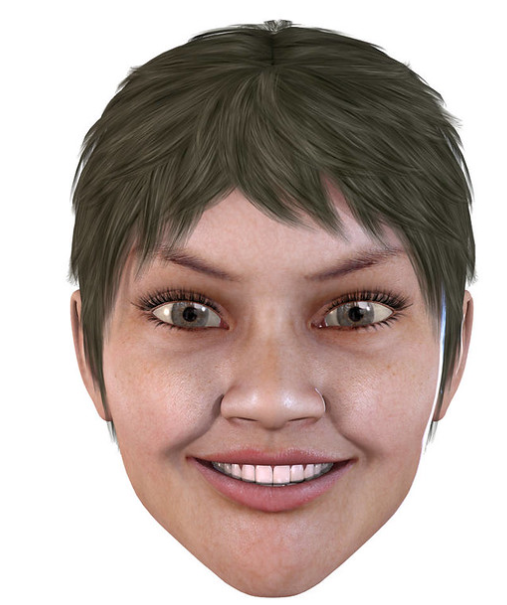 Για να κλίνουμε ένα ρήμα βγάζουμε την κατάληξη en και βάζουμε το πρόσωπο και την αντίστοιχη κατάληξη.
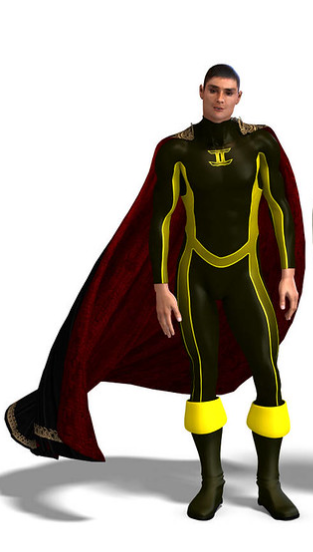 komm
e
ich
komm
st
du
komm
es
t
komm
t
sie
komm
er
t
en
wir komm
ihr komm
t
en
sie komm
Sie komm
en